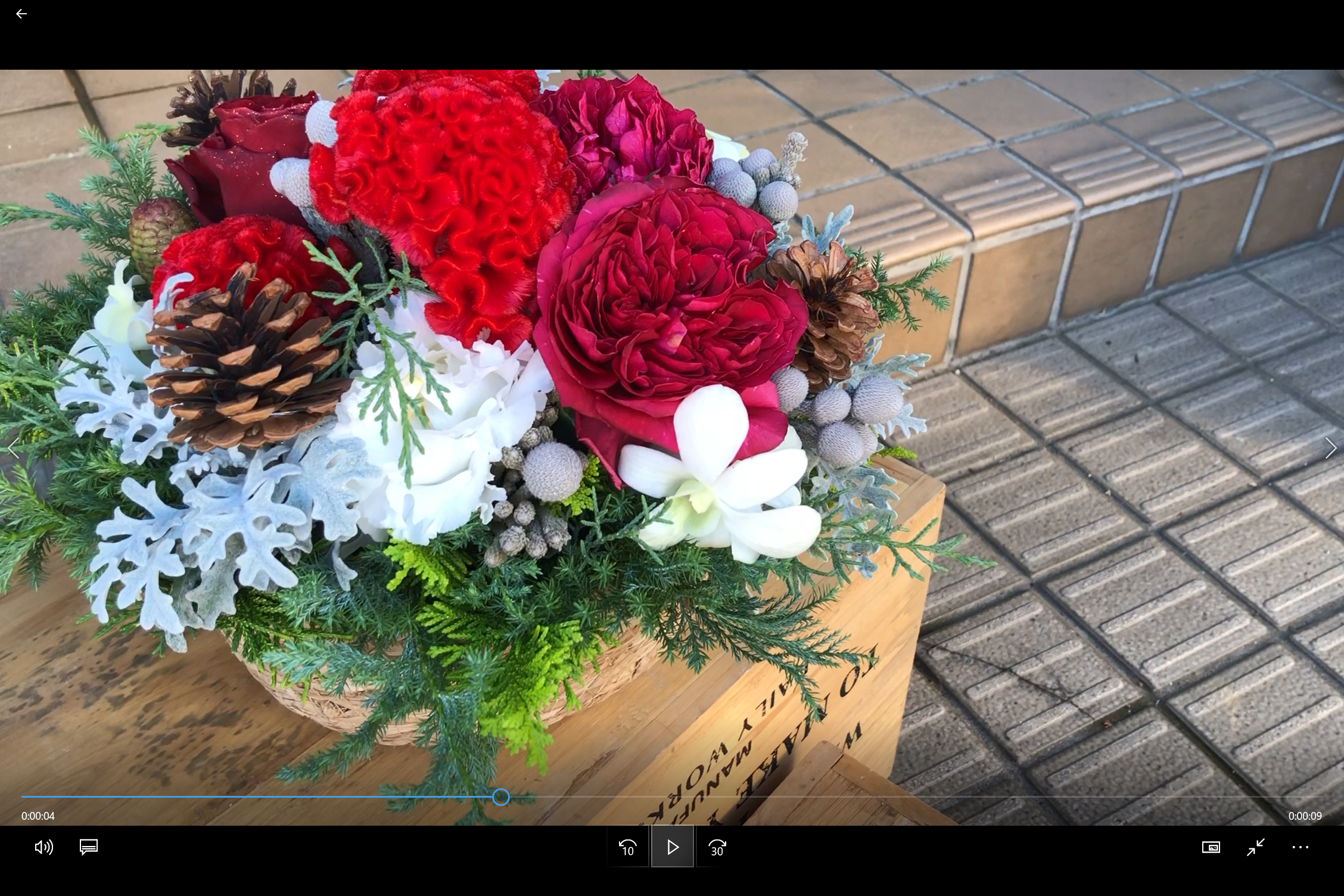 お花屋さんの仕事 ＃２
アレンジメント